秋田県特別支援学校就労促進フェア
県南地区
期日：令和５年１０月２７日（金）
時間：１０：００～１３：５０
会場：湯沢市役所
特別支援学校生の就労に
向けた学習成果を、ぜひ
御覧ください。
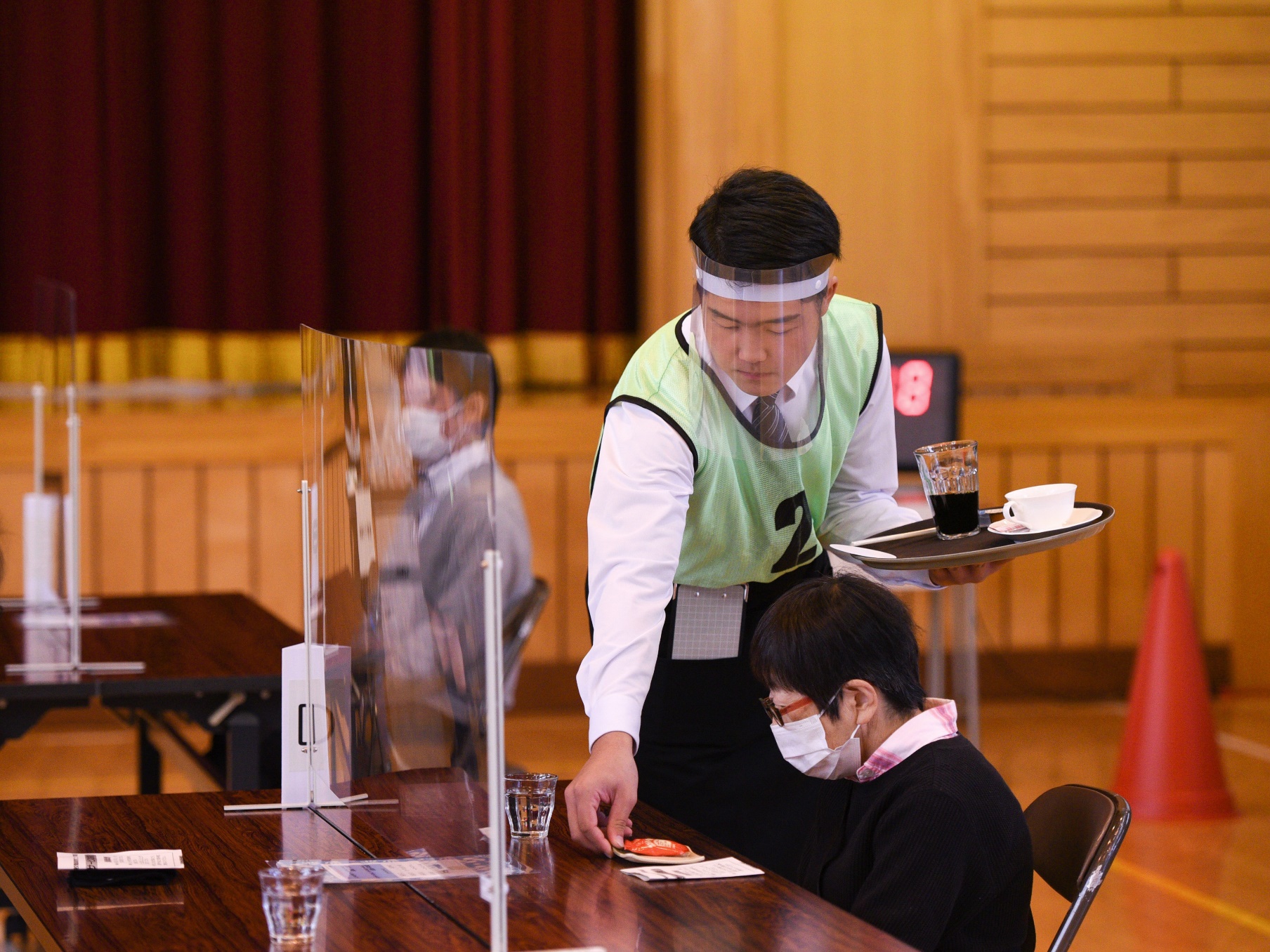 伝えます、
　　私たちの「本気」。
技能競技会「錬成会」

１０：３０～１２：００
「夢の実現に向けて」

～就労を目指す
　　　生徒の実践発表～

11:30～１２：１０
○技能競技会「錬成会」
　ビルクリーニング競技　喫茶競技　　　
　ワード・プロセッサ競技
○作業製品展示
　木工、陶芸、縫製品等
　10:00～13:50
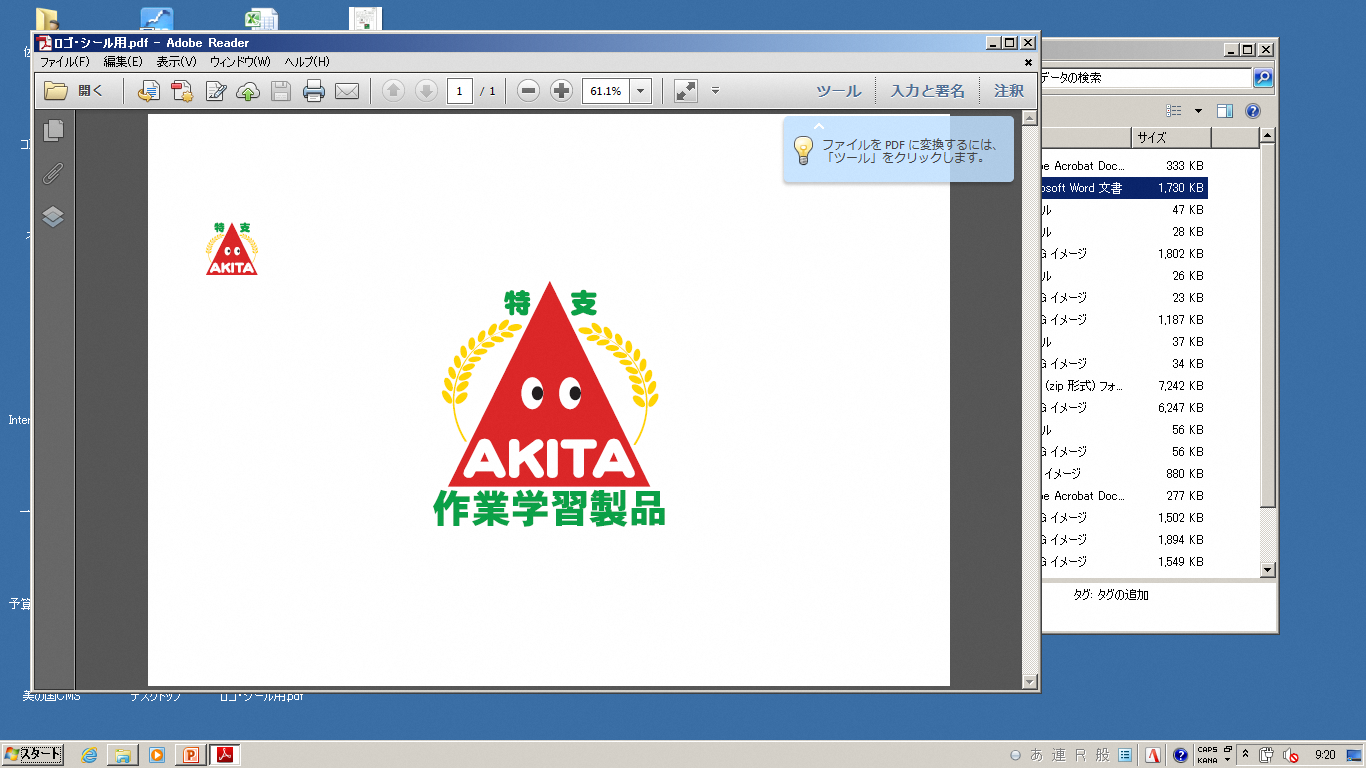 主催：秋田県教育委員会
後援：秋田労働局、独立行政法人高齢・障害・求職者雇用支援機構秋田支部
問合せ先：秋田県教育庁特別支援教育課　電話018（860）5135